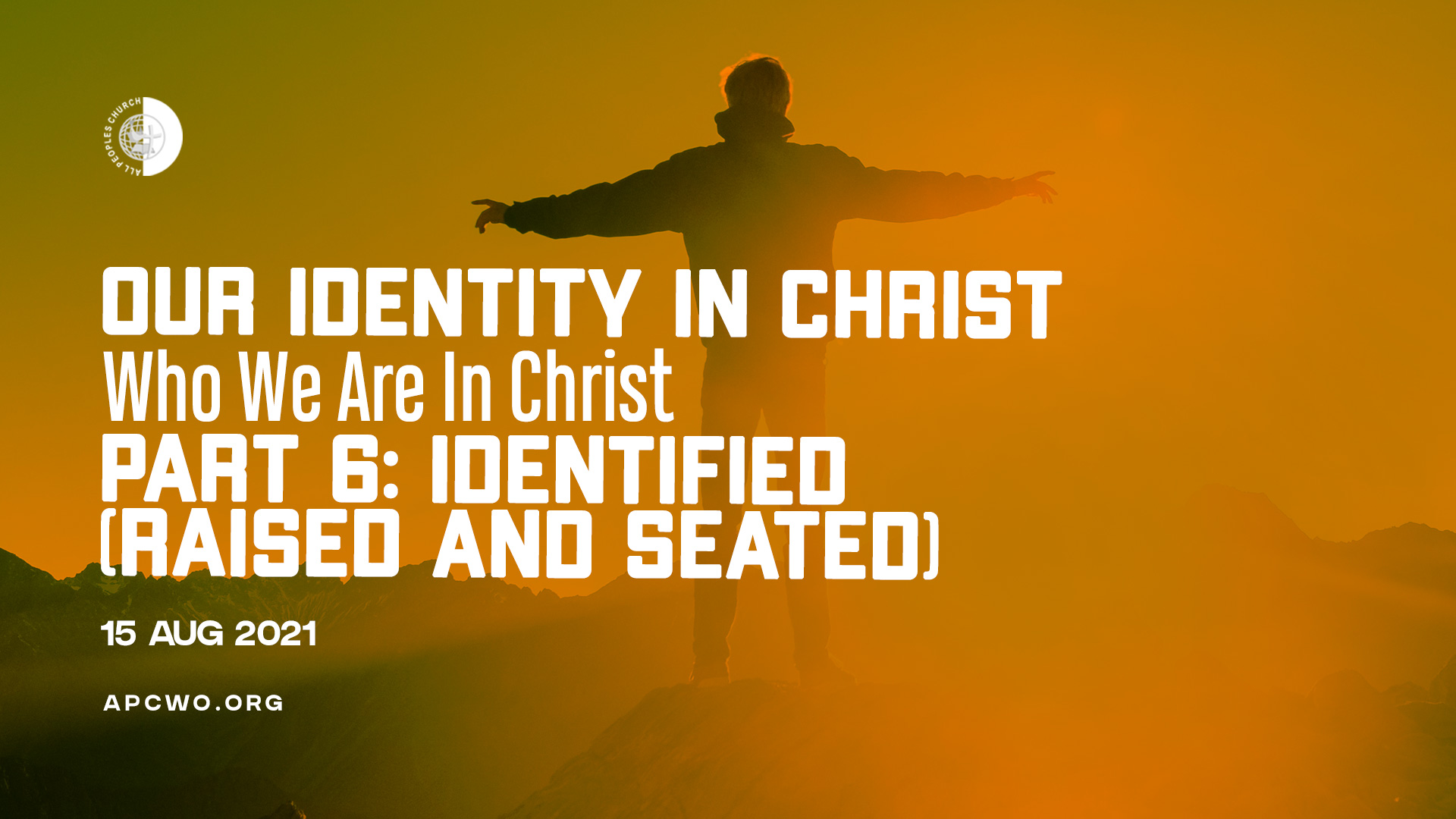 CRUCIFIED AND BURIED
Romans 6:6-7
6 knowing this, that our old man was crucified with Him, that the body of sin might be done away with, that we should no longer be slaves of sin. 
7 For he who has died has been freed from sin.
Romans 6:4
Therefore we were buried with Him through baptism into death, that just as Christ was raised from the dead by the glory of the Father, even so we also should walk in newness of life.
RESURRECTED WITH CHRIST
Ephesians 2:1,5
1 And you He made alive, who were dead in trespasses and sins,  
5 even when we were dead in trespasses, made us alive together with Christ (by grace you have been saved),
RAISED UP WITH CHRIST
Ephesians 2:6
and raised us up together, and made us sit together in the heavenly places in Christ Jesus,
Colossians 3:1-3  
1 If then you were raised with Christ, seek those things which are above, where Christ is, sitting at the right hand of God. 
2 Set your mind on things above, not on things on the earth.
3 For you died, and your life is hidden with Christ in God.
SEATED WITH CHRIST
Ephesians 2:6
and raised us up together, and made us sit together in the heavenly places in Christ Jesus,
Crucified with Christ—The body of sin was destroyed. Sin has no dominion over you.
Buried with Christ—Separated from the past life. 
Resurrected with Christ—Given new life.
Raised up into the heavens with Christ—Separated from the present age/world.
Seated with Christ—Positioned to rule and reign.
KNOW, RECKON (CONSIDER), YIELD (PRESENT)
Romans 6:6
“Knowing”—know the truth. You have been crucified, buried, raised.
Romans 6:11-12
“Reckon”—accept the truth. Accept it as a fact.
Consider it to be true. Think and act aligned to this truth.
Romans 6:13,16,19
“Yield”—give yourself to the Lord, present yourself, surrender
KNOW, RECKON (CONSIDER), YIELD (PRESENT)